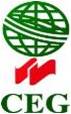 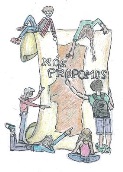 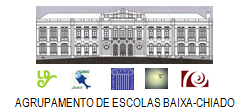 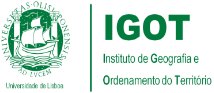 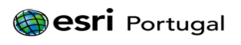 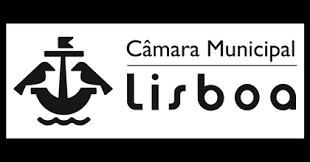 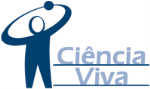 Projeto Nós propomos! Cidadania, Sustentabilidade e Inovação na Educação Geográfica 
  2014/15
Agrupamento de Escolas Baixa Chiado
Escola Básica e Secundária Passos Manuel
Rua de São Bento 
Problemas de estacionamento, o mau estado das ruas, as obras inacabadas
Turma 11º C
Bárbara Neto 
Sara Soares 
Vera Monteiro
Professora - Isilda Medroa
Localização da área em estudo
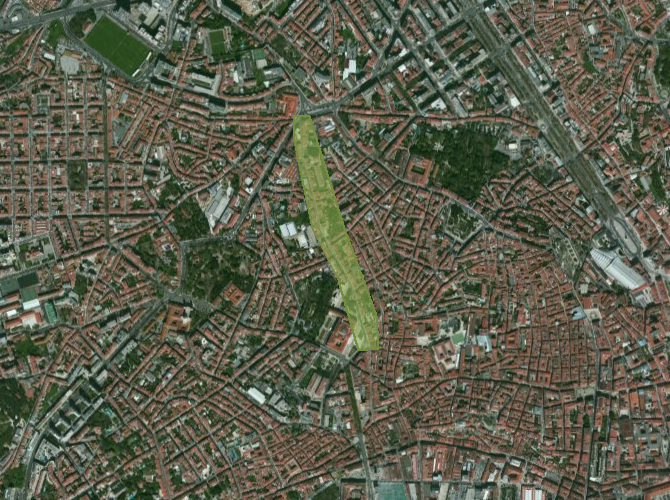 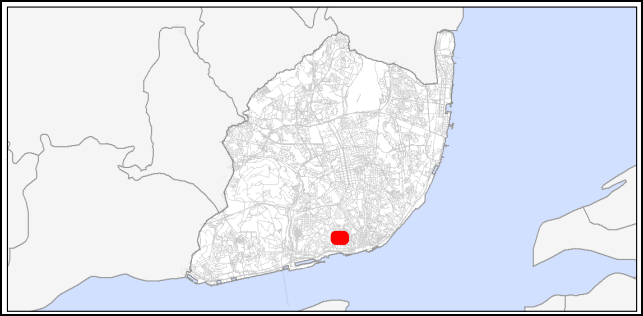 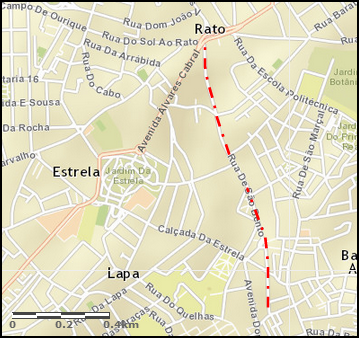 Área em Estudo
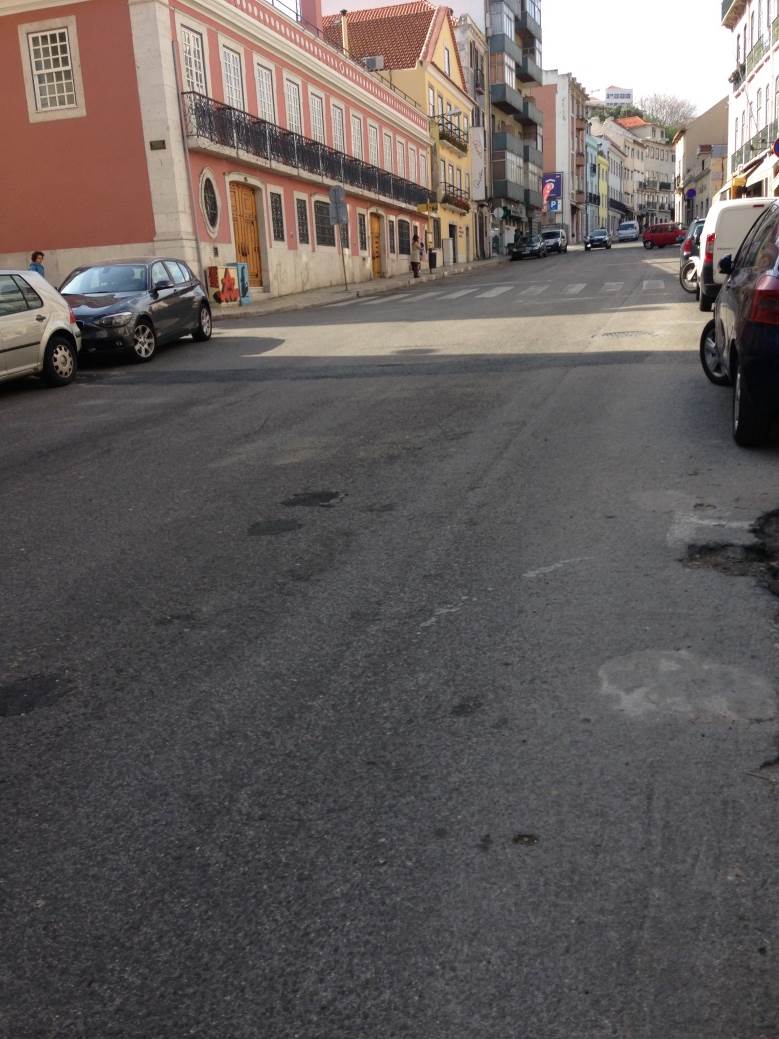 Problemas observados:
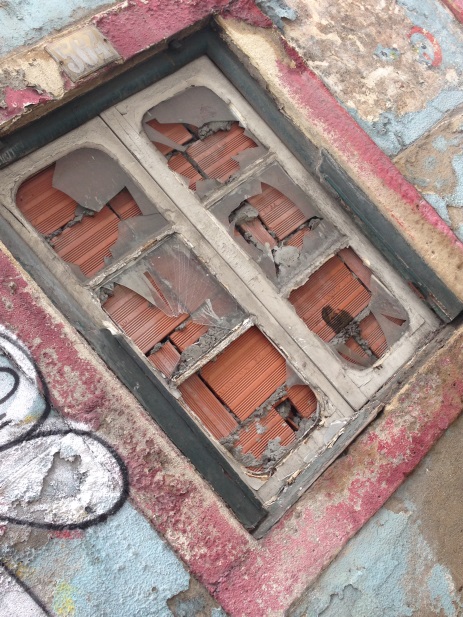 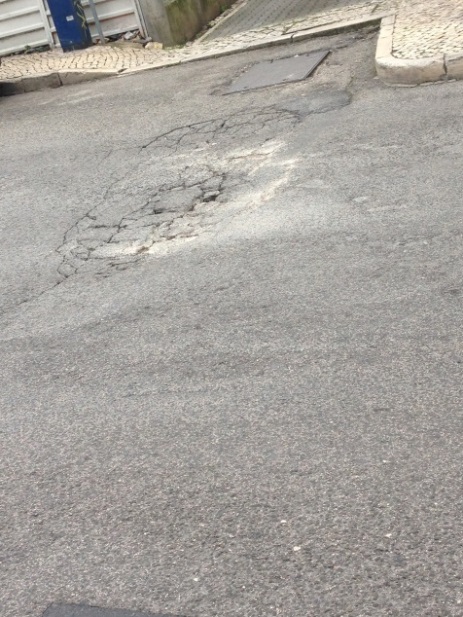 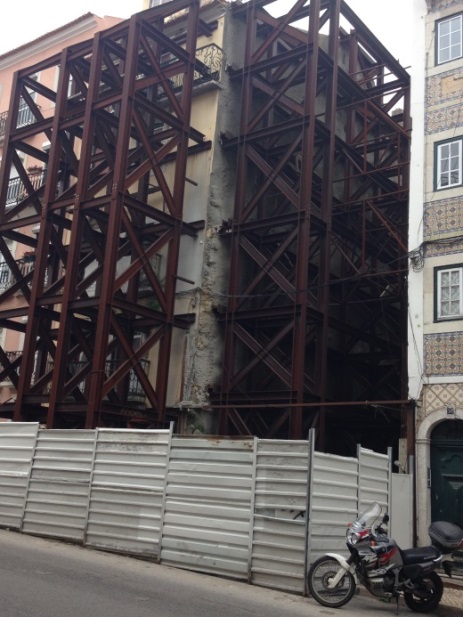 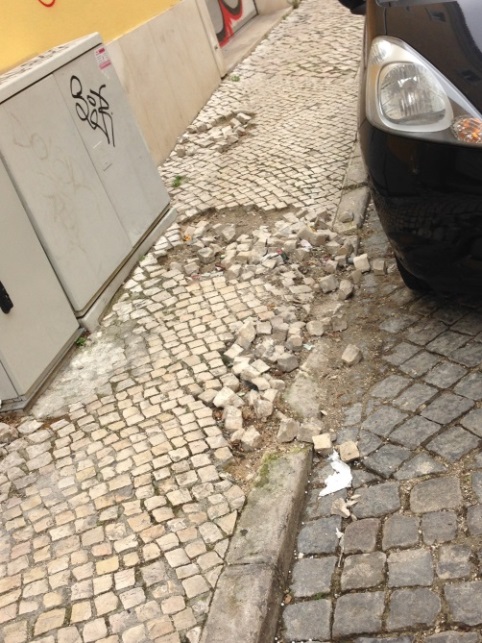 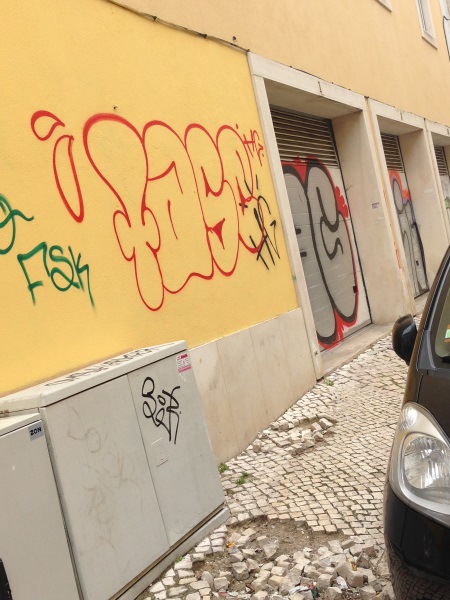 Problemas observados:
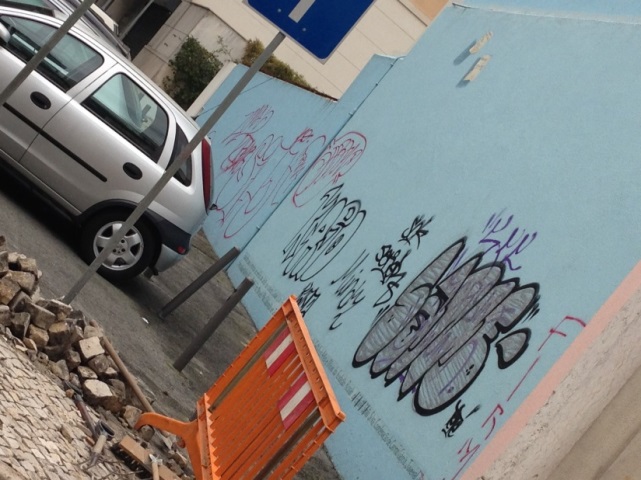 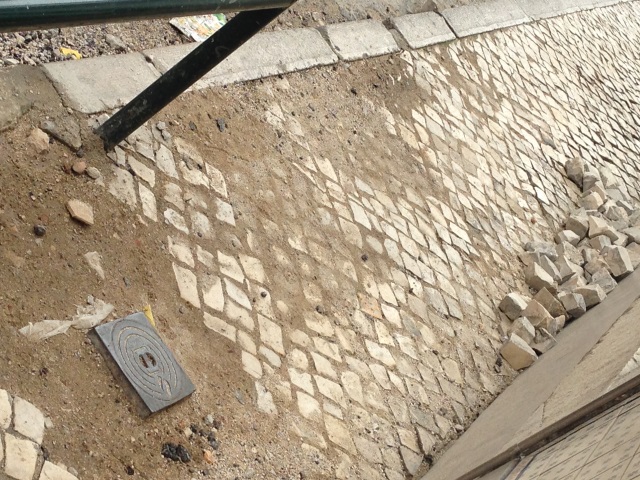 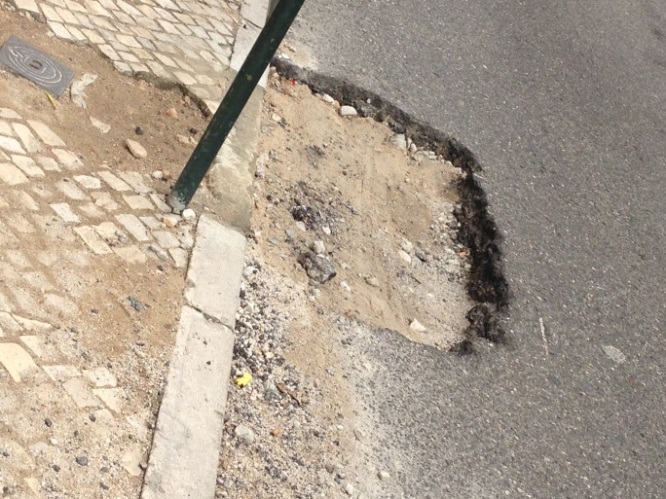 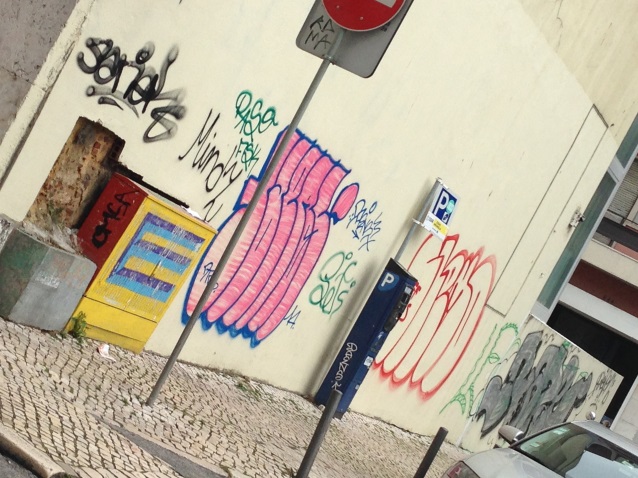 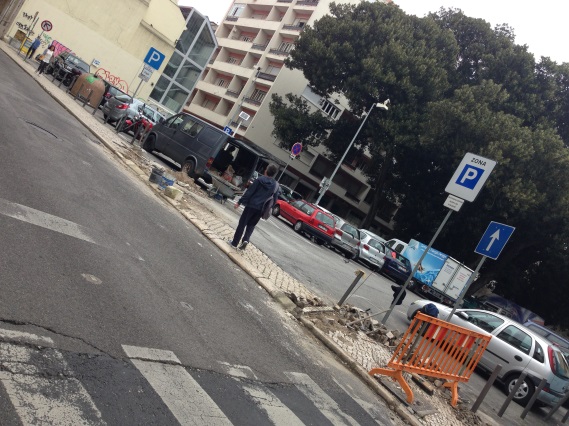 Antes e agora:
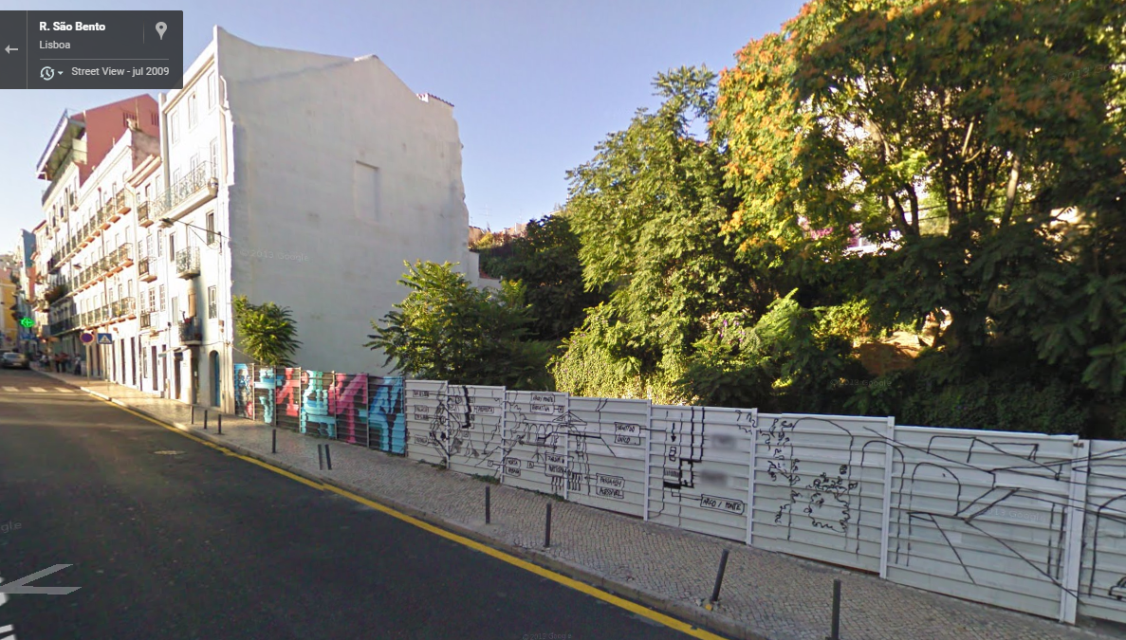 2009 (Google Maps)
2015
Antes e agora:
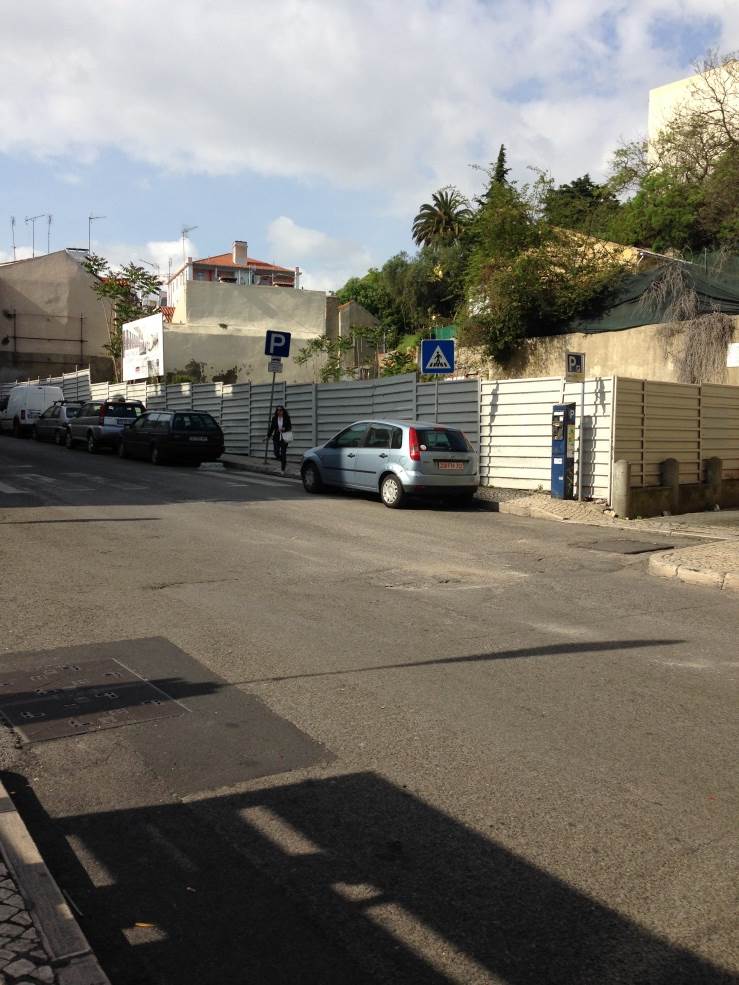 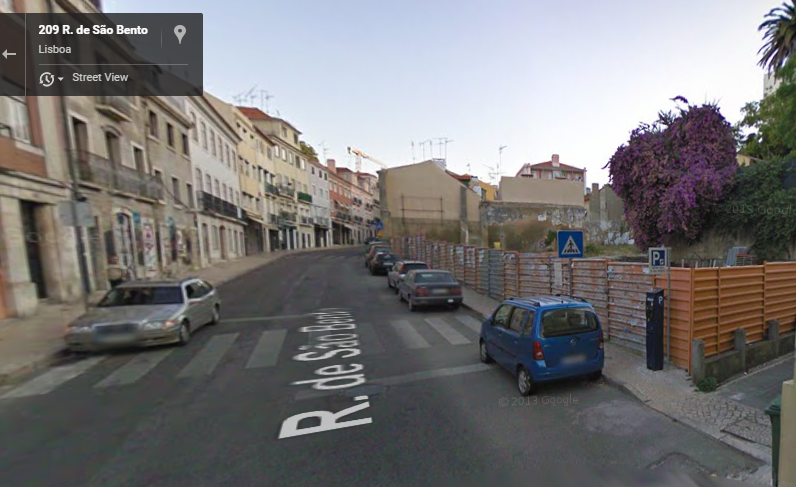 2009 (Google Maps)
2015
Antes e agora:
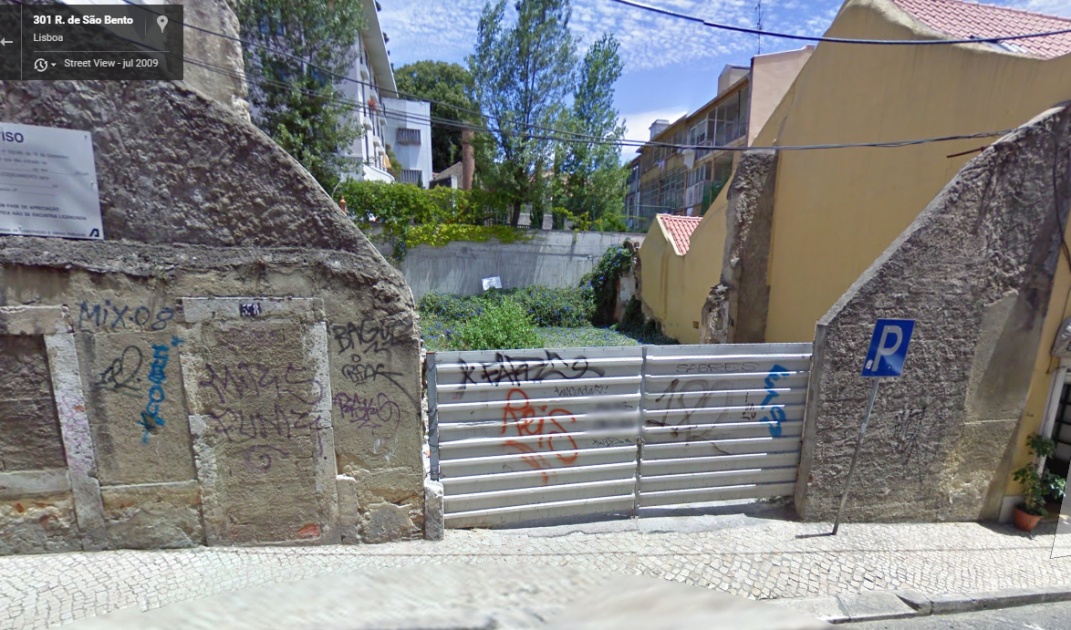 2009 (Google Maps)
2015
Antes e agora:
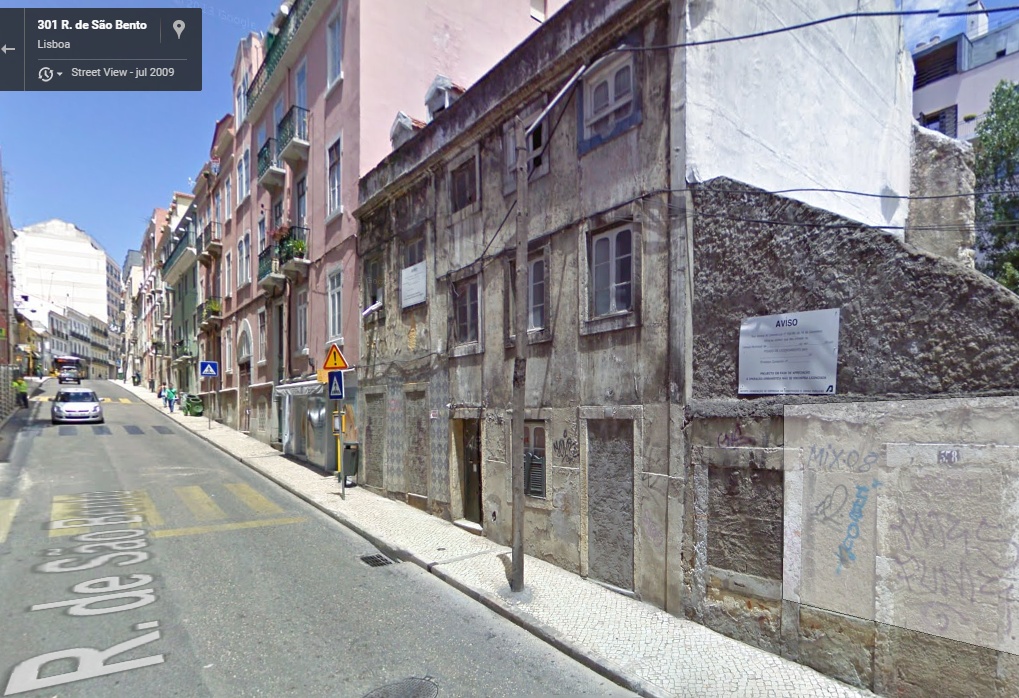 2009 (Google Maps)
2015
Questionários
A nossa proposta de intervenção local
Este espaço, que se encontra abandonado, pode ser requalificado – construir um lar de idosos ou um centro de ação social de modo a  apoiar os sem-abrigo ou pessoas com dificuldades financeiras.
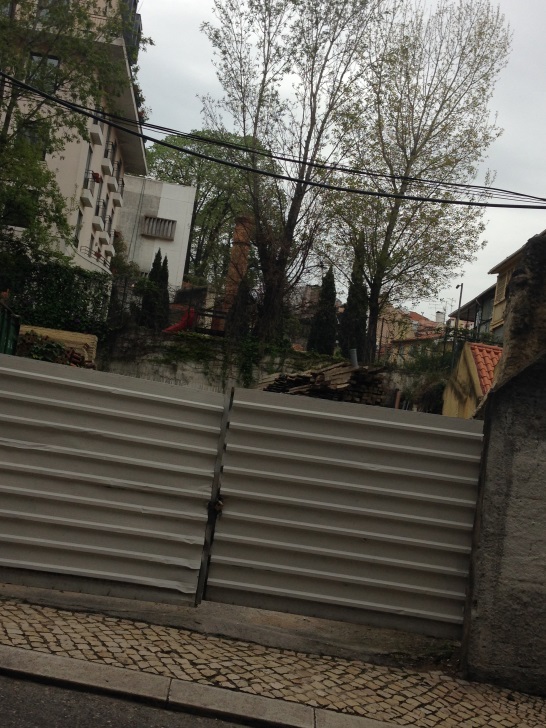 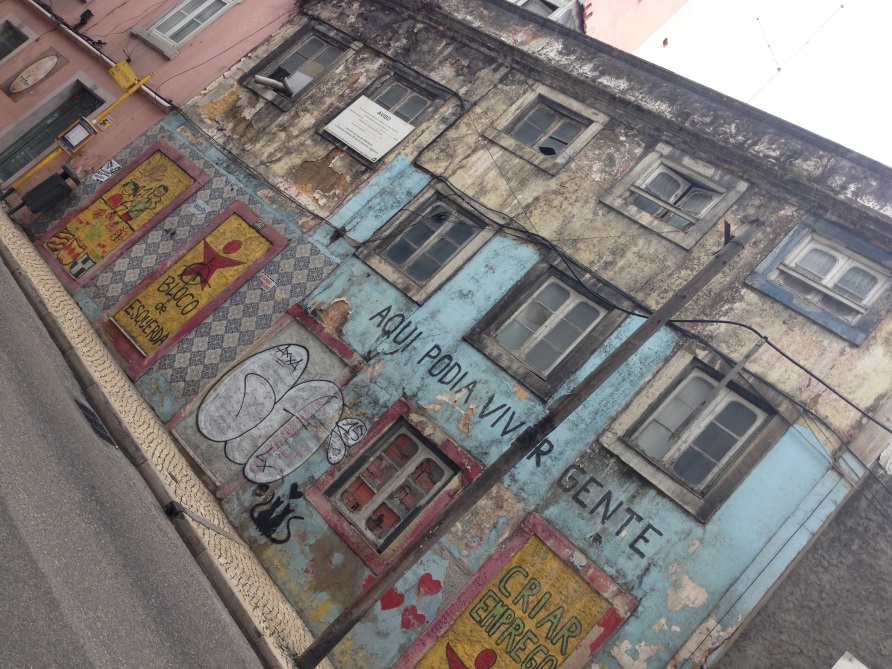 FIM
Bibliografia/fontes
http://goo.gl/PjJn66
http://www.cm-lisboa.pt/
http://lxi.cm-lisboa.pt/
http://goo.gl/nomF01
https://www.arcgis.com/features/
 Paint
Google Maps